The Impact of Healthcare on Conflict
Exploring the Relationship Between Healthcare and Conflict
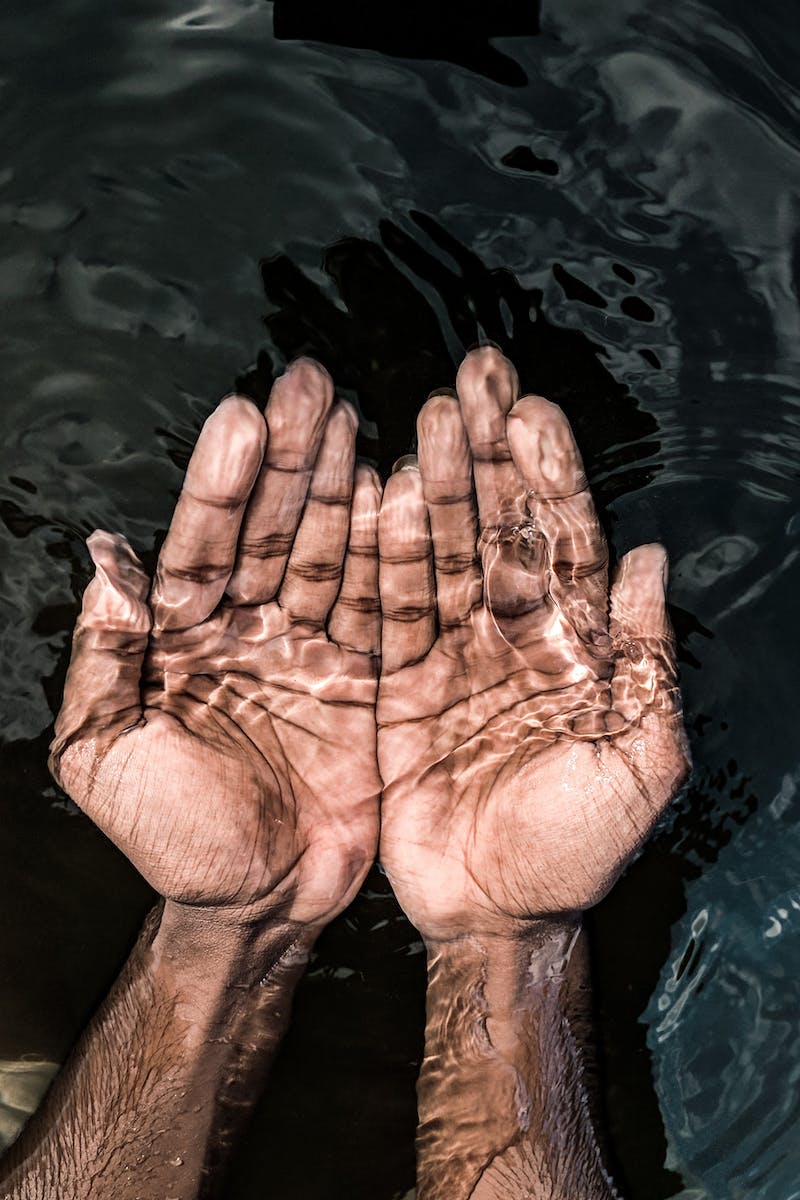 Introduction
• Healthcare and conflict are intertwined.
• Understanding the relationship is crucial.
• This presentation delves into the impact of healthcare on conflict.
• Explore the causes and consequences.
Photo by Pexels
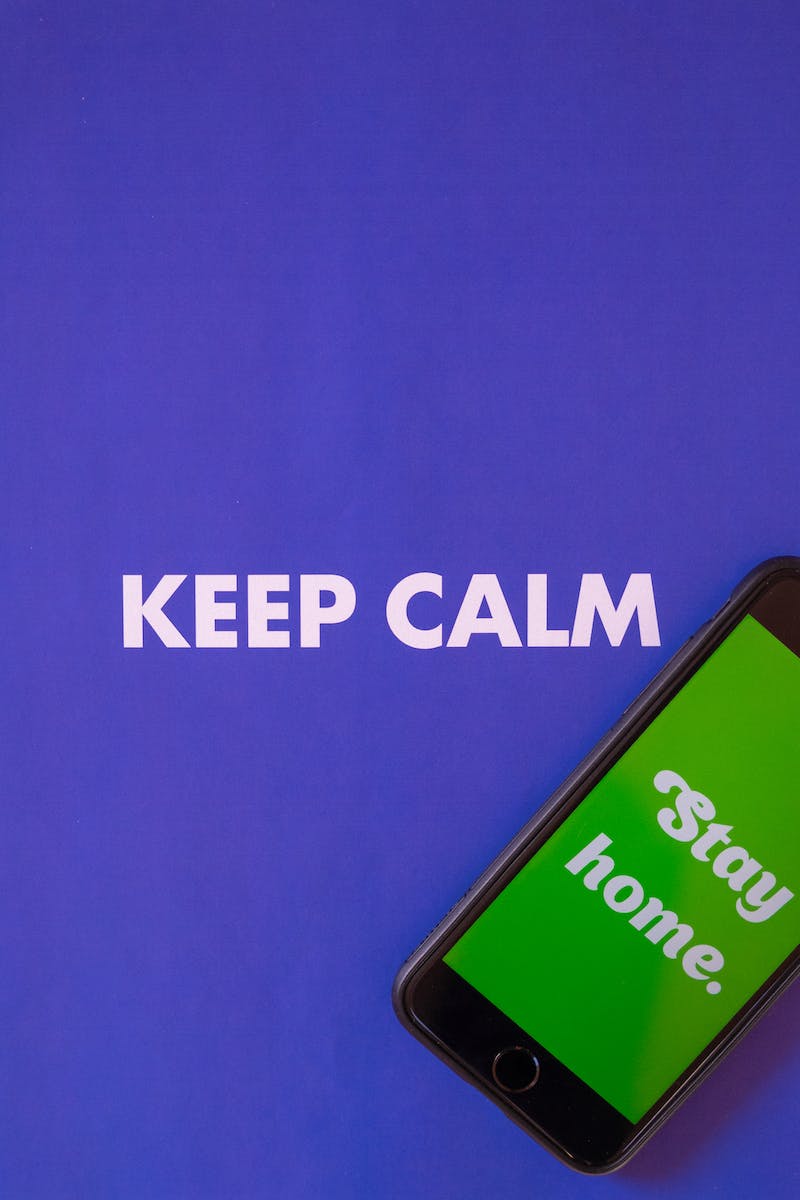 Healthcare as a Catalyst for Conflict
• Inadequate healthcare services contribute to unrest.
• Unequal access to healthcare exacerbates societal tensions.
• Lack of healthcare infrastructure leads to instability.
• Case studies demonstrate the link between healthcare and conflict.
Photo by Pexels
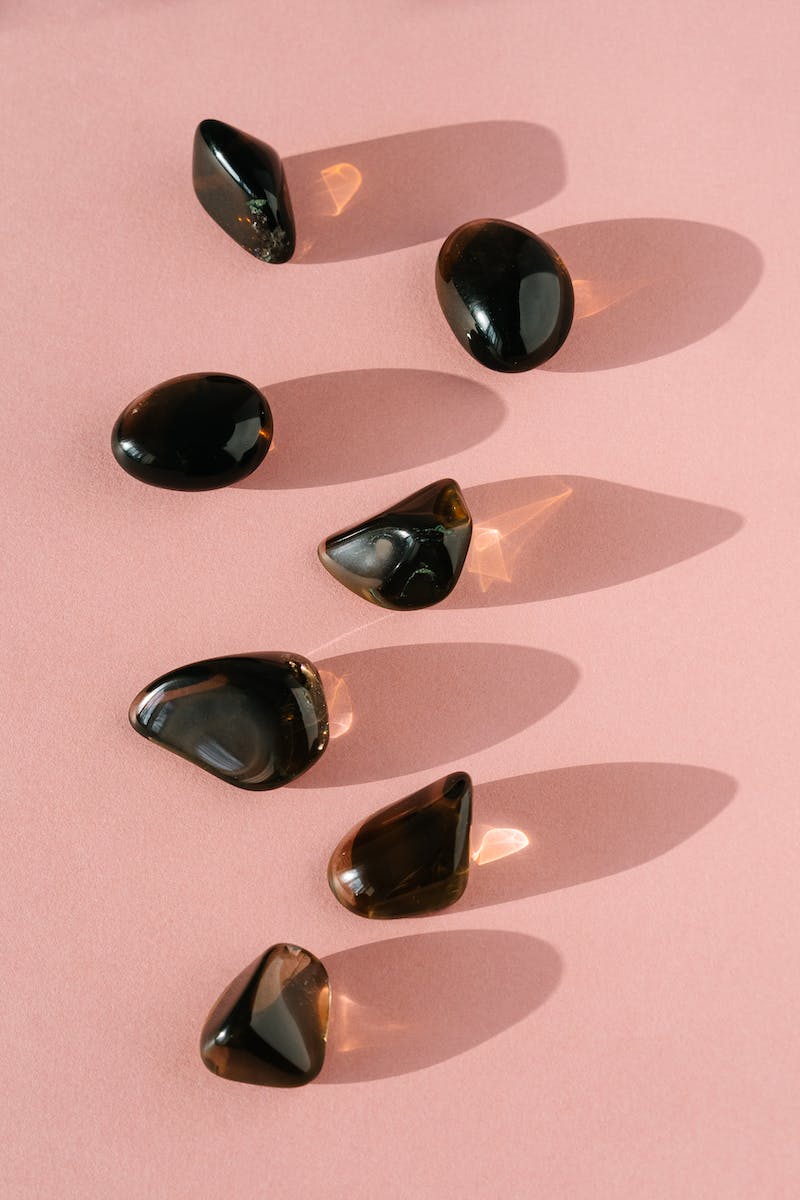 Healthcare as a Tool for Peacebuilding
• Investing in healthcare can promote peace and stability.
• Improving healthcare infrastructure reduces tensions.
• Universal healthcare fosters social cohesion.
• Healthcare diplomacy can encourage cooperation.
Photo by Pexels
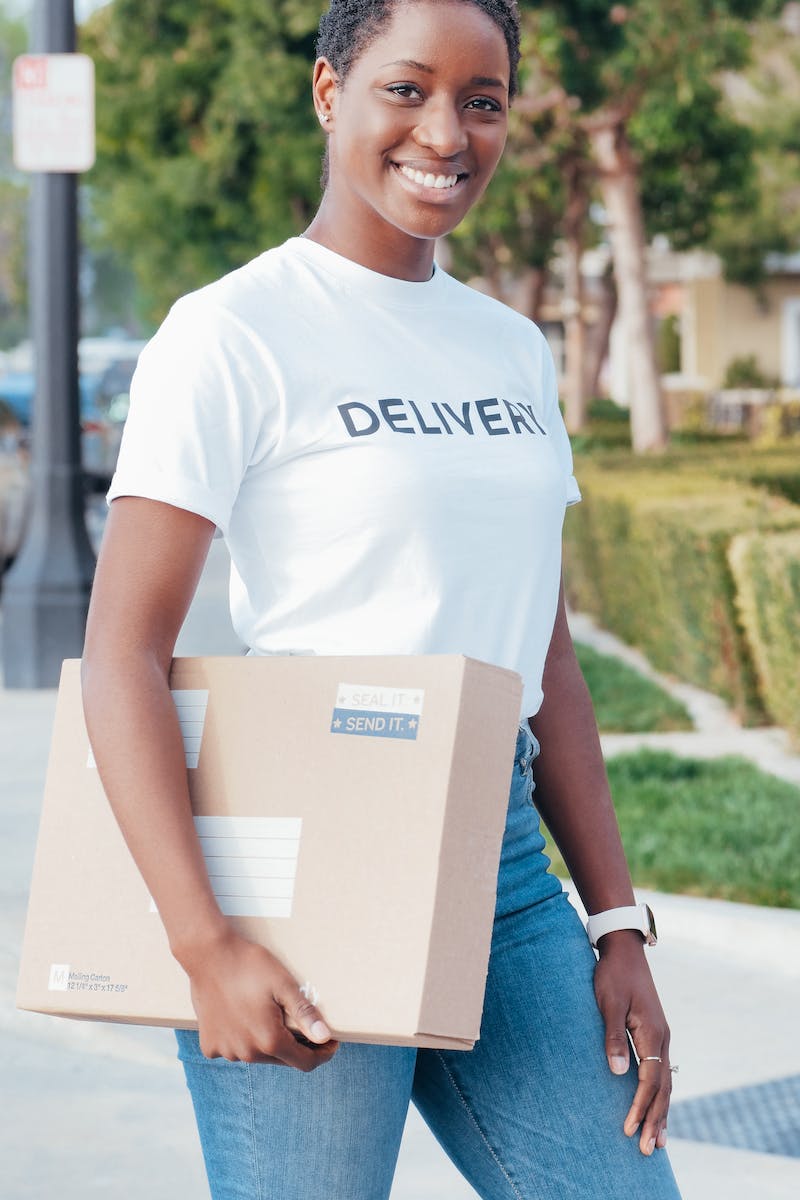 Challenges in Delivering Healthcare in Conflict Zones
• Conflict zones present unique obstacles for healthcare delivery.
• Limited resources and infrastructure affect access to care.
• Healthcare workers face security risks and limited support.
• Addressing these challenges is crucial for conflict resolution.
Photo by Pexels
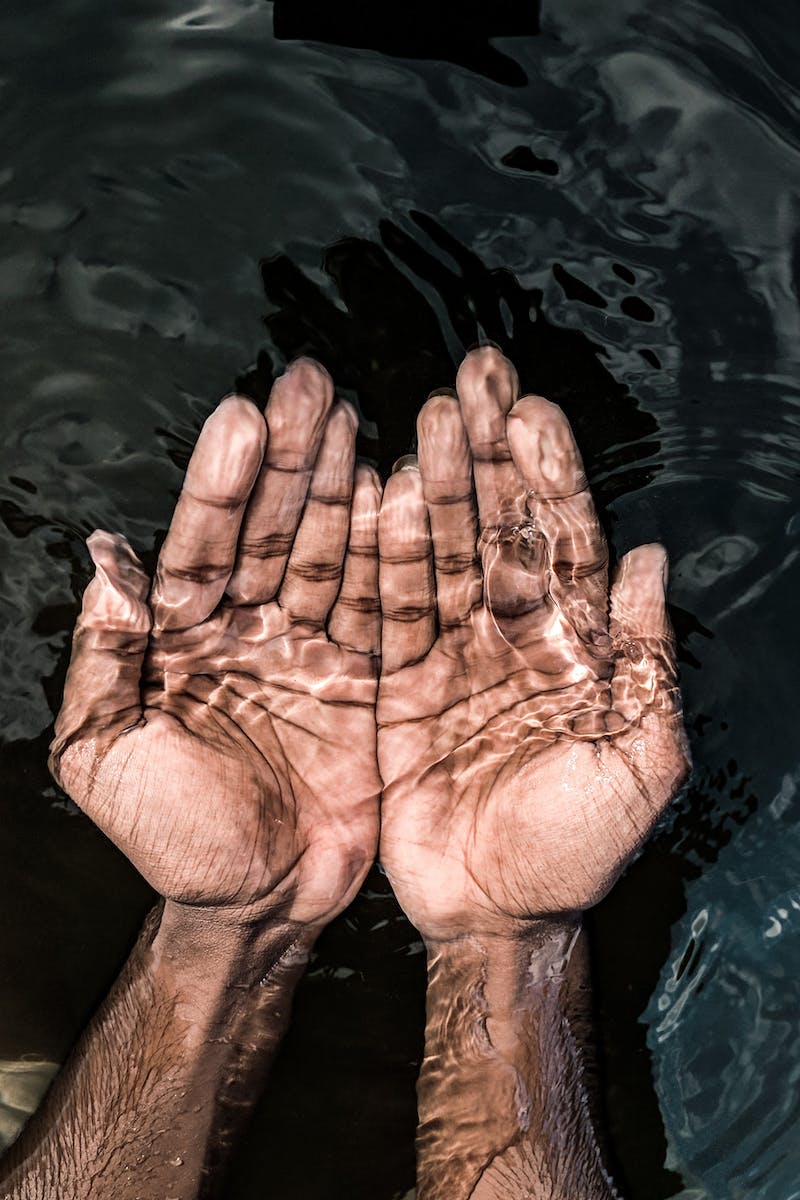 Implications for Policy and Intervention
• Policy interventions can mitigate healthcare-related conflicts.
• Investment in healthcare infrastructure is essential.
• Addressing healthcare disparities promotes stability.
• Collaboration between stakeholders is vital for effective intervention.
Photo by Pexels